TIẾNG VIỆT 1
Tập 2
Tuần 23
Bài 121: uân – uât
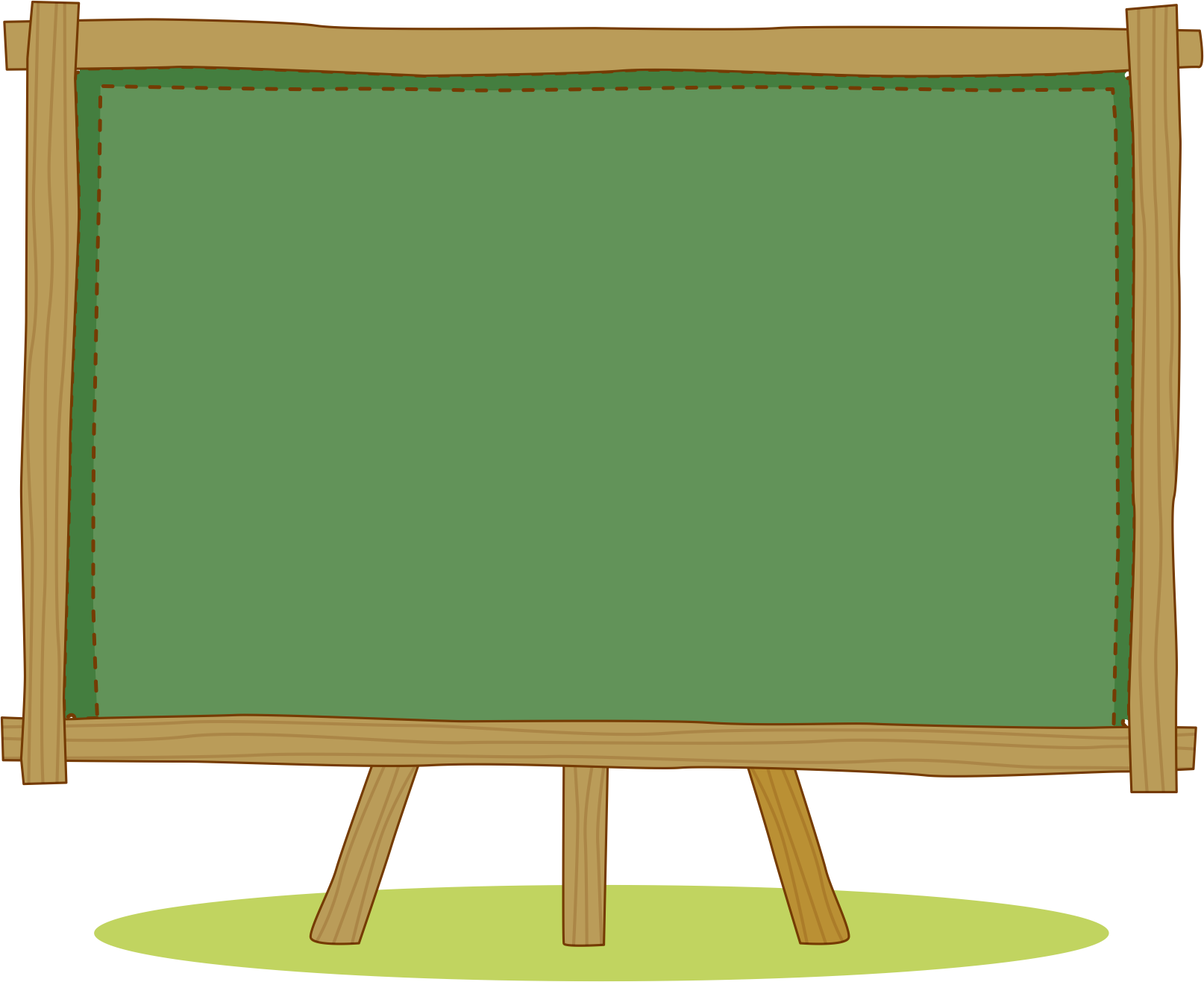 KHỞI ĐỘNG
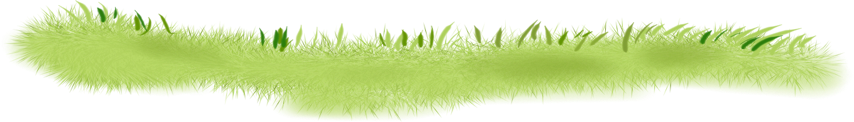 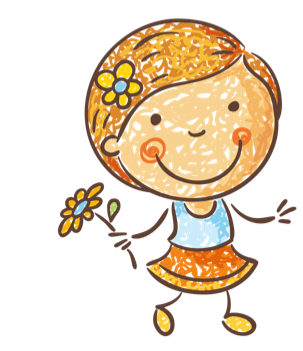 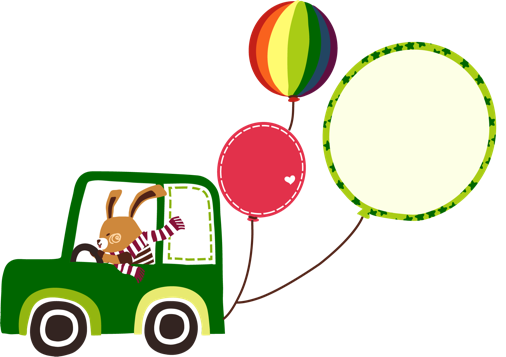 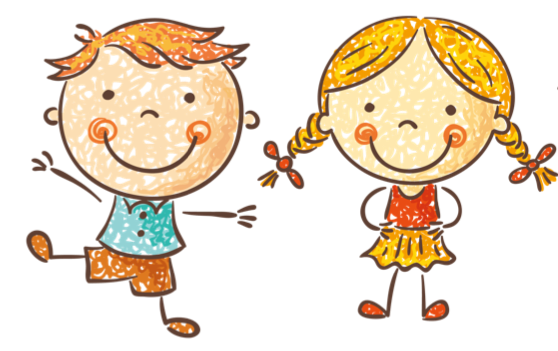 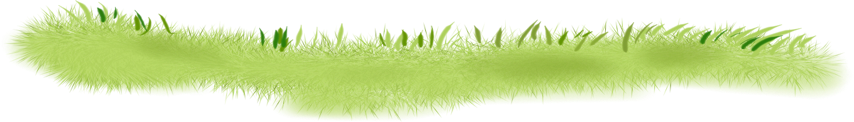 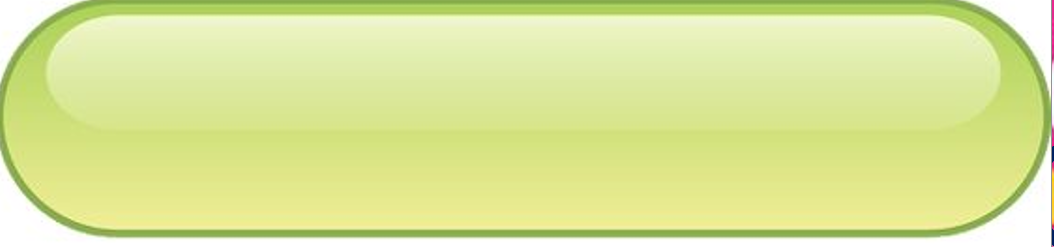 Bài 121:
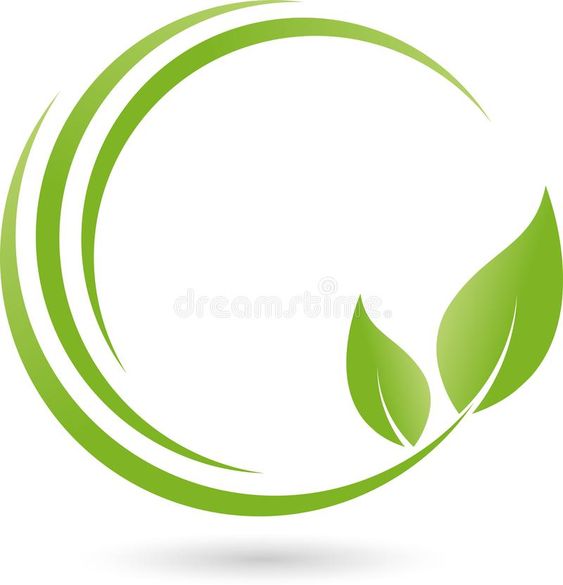 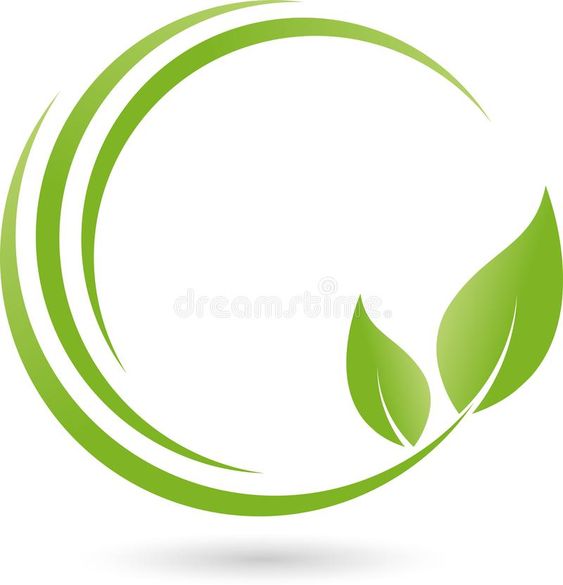 uât
uân
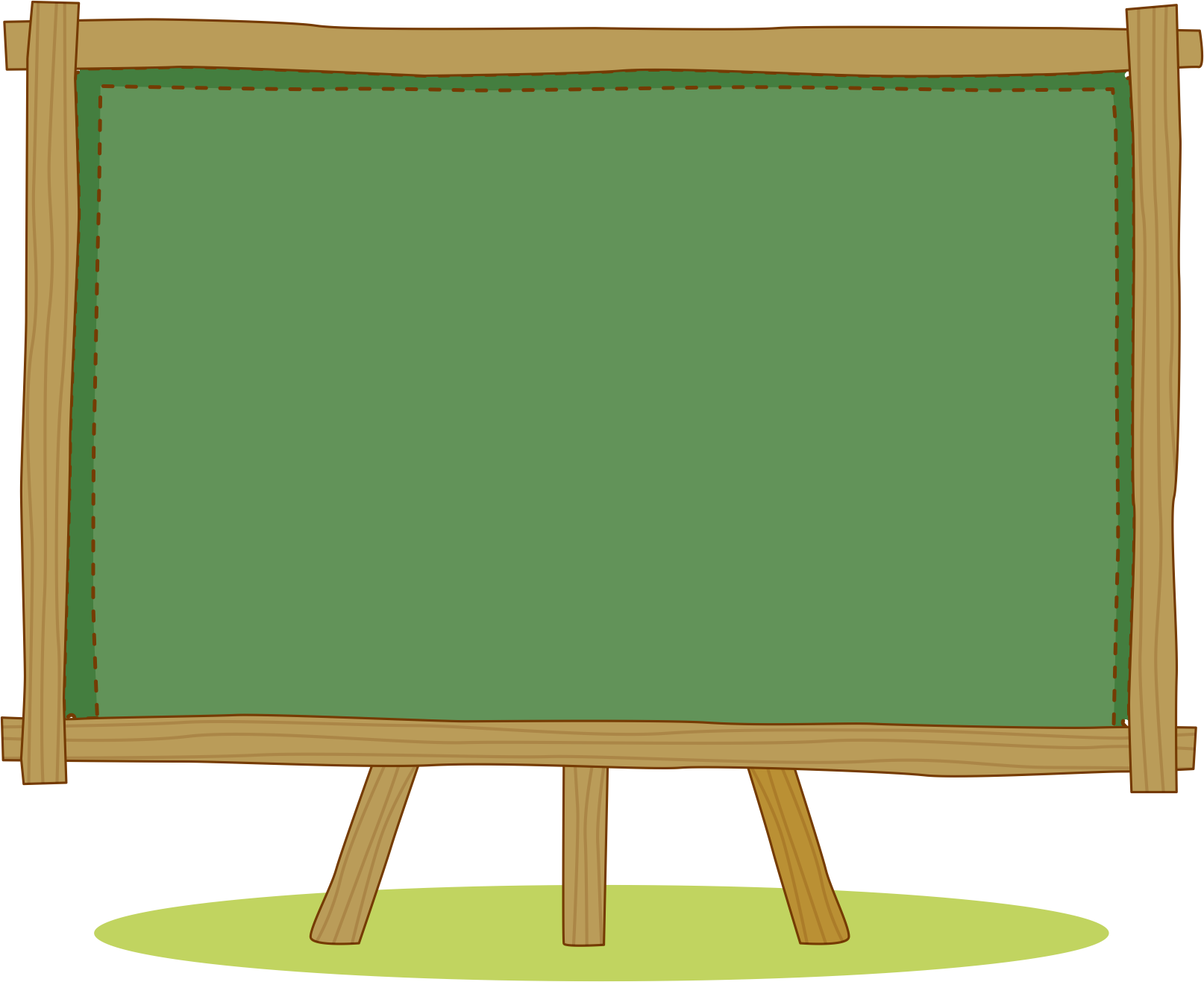 KHÁM PHÁ
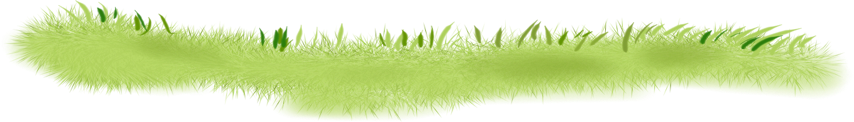 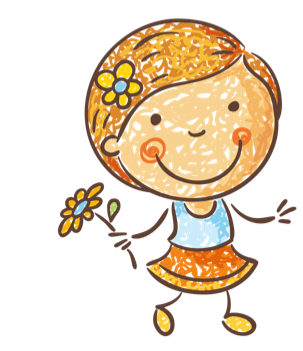 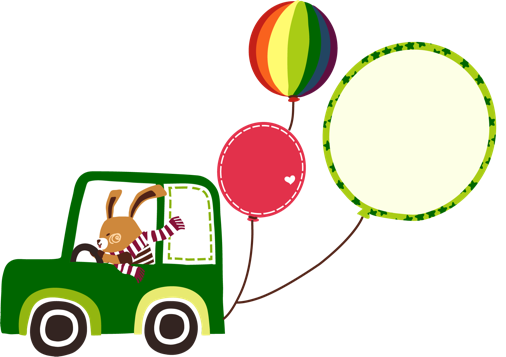 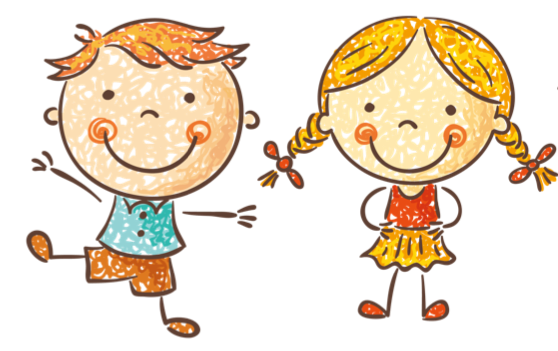 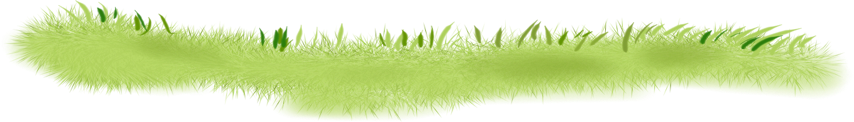 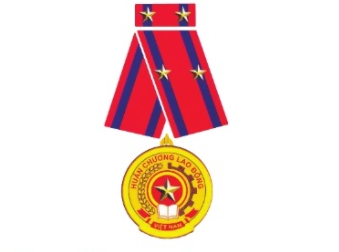 huân
uân
h
uân
u
â
uân
huân chương
uân
n
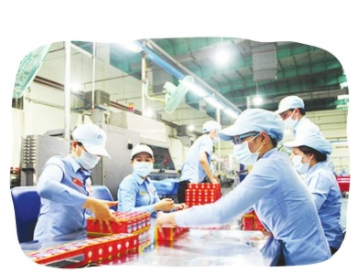 xuât
uât
â
x
u
uât
uât
sản xuất
uât
t
uân
uât
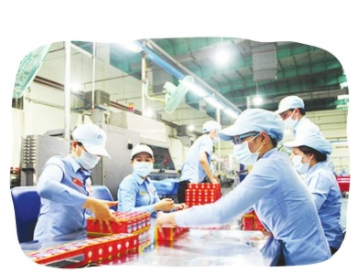 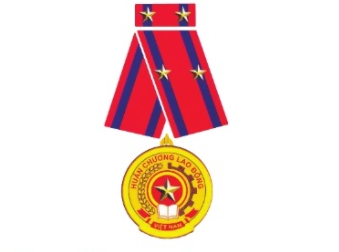 sản xuất
huân chương
So sánh
uân
uât
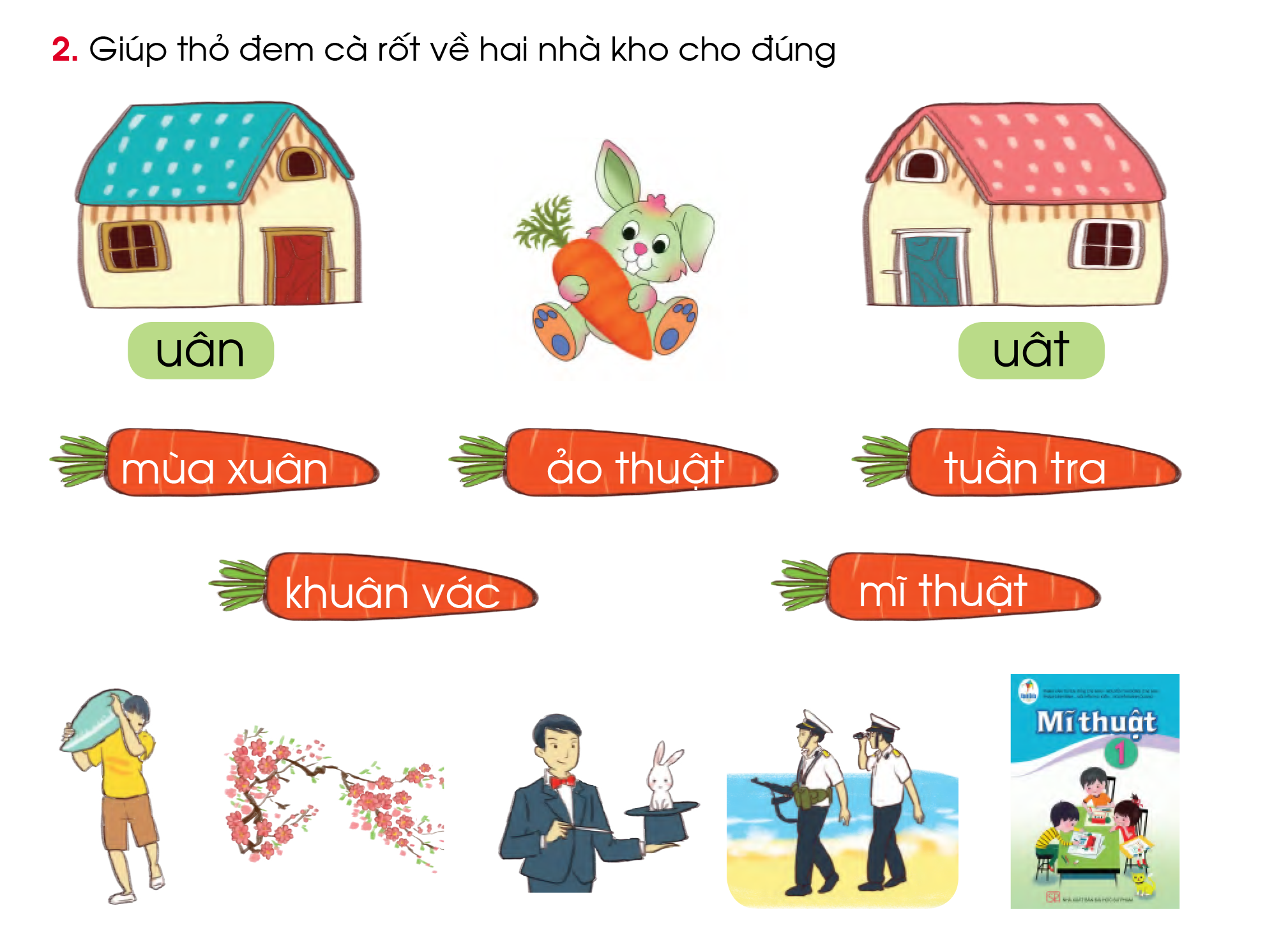 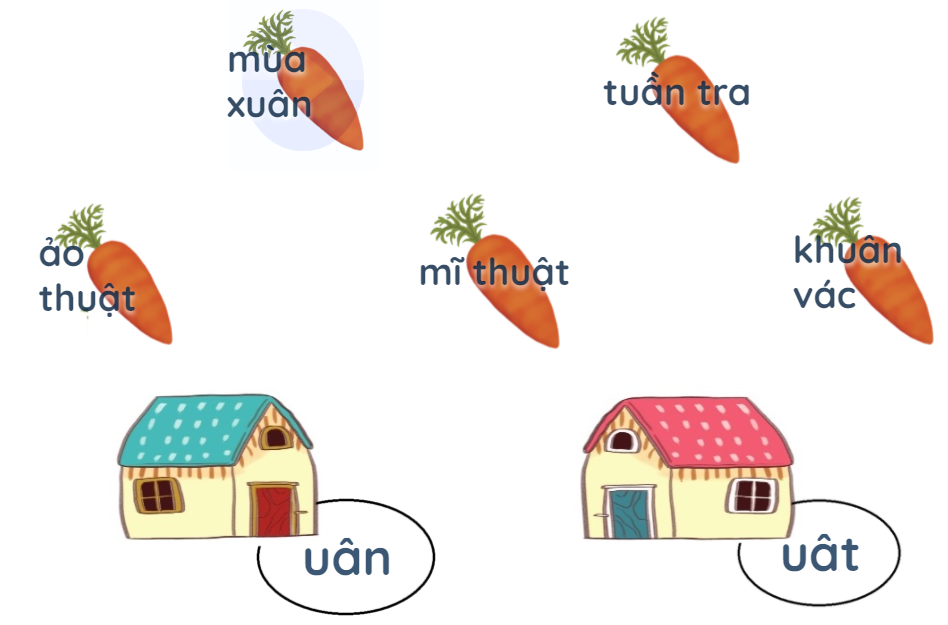 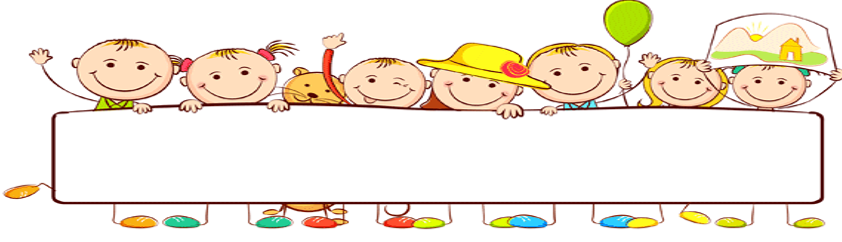 THƯ GIÃN
10
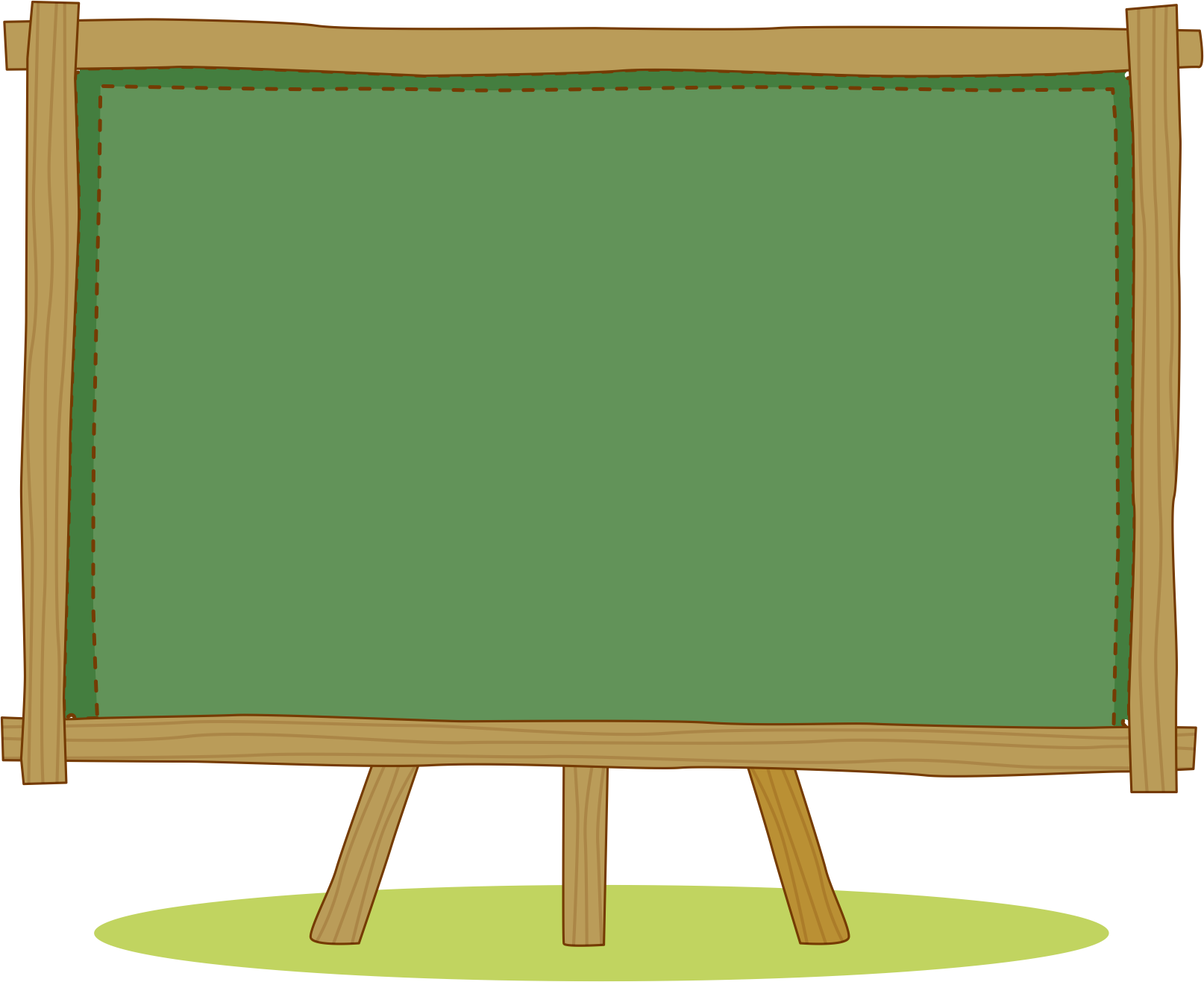 TẬP ĐỌC
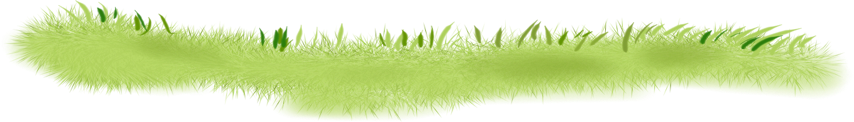 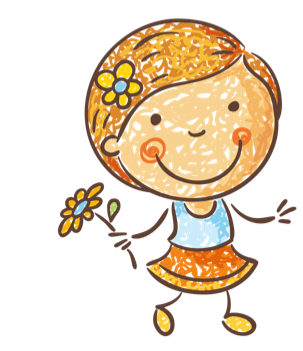 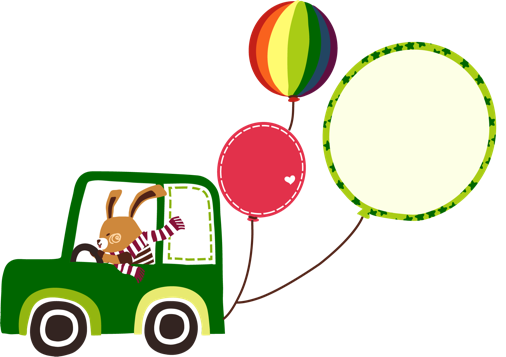 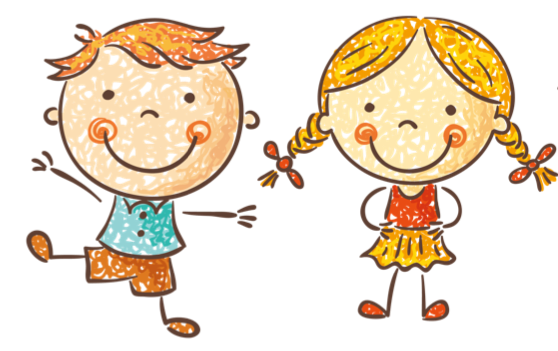 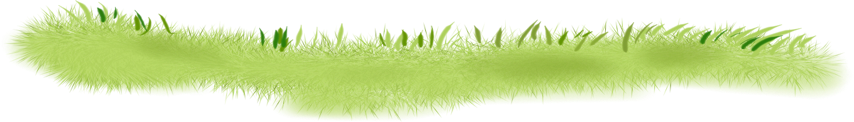 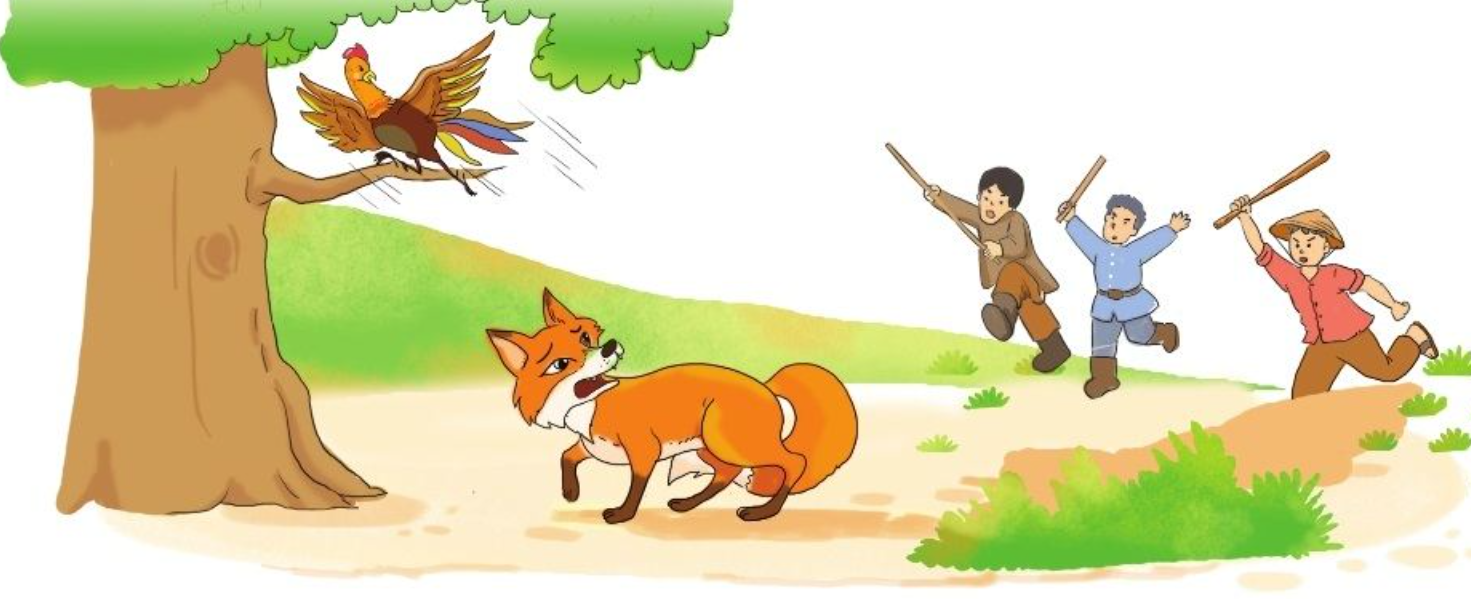 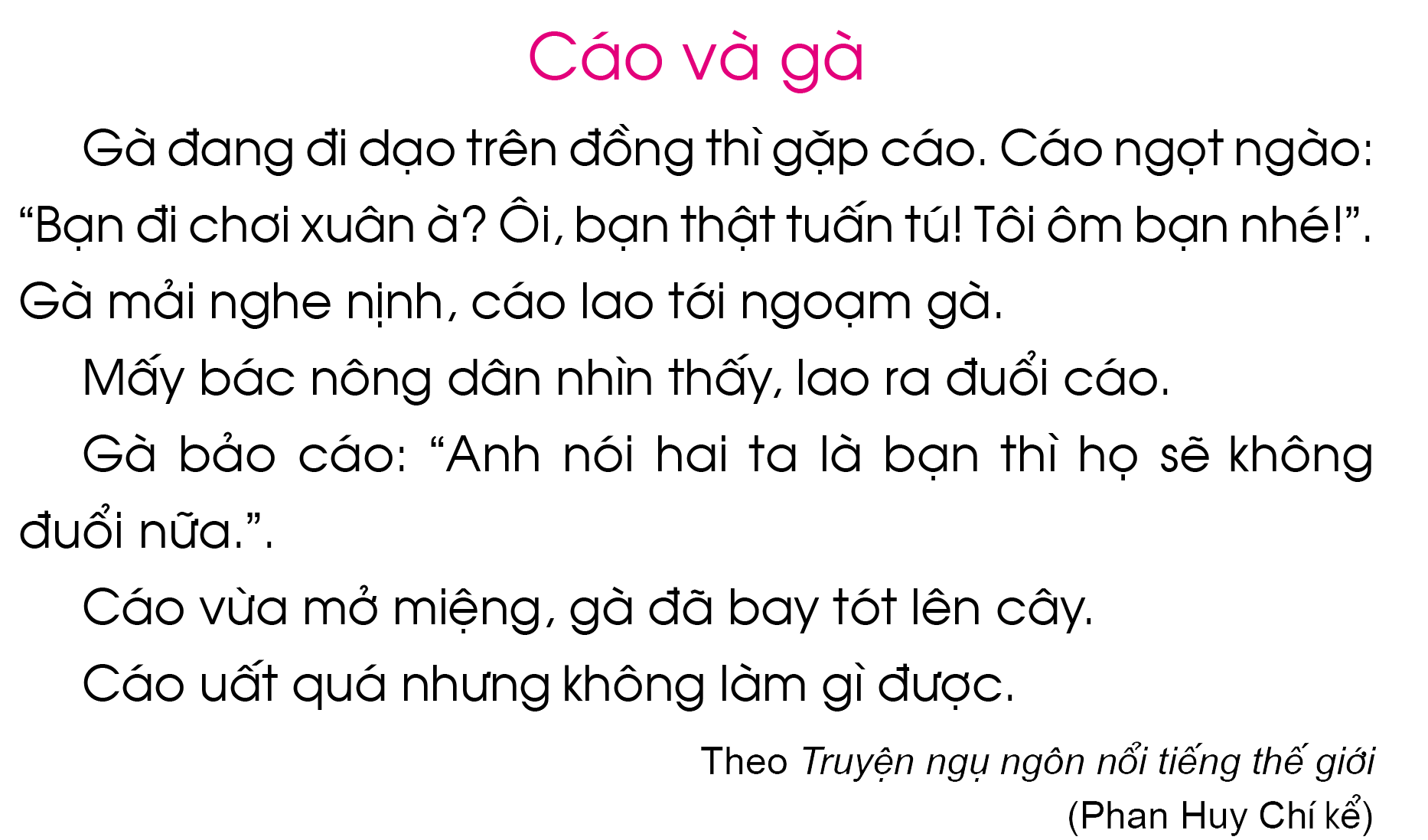 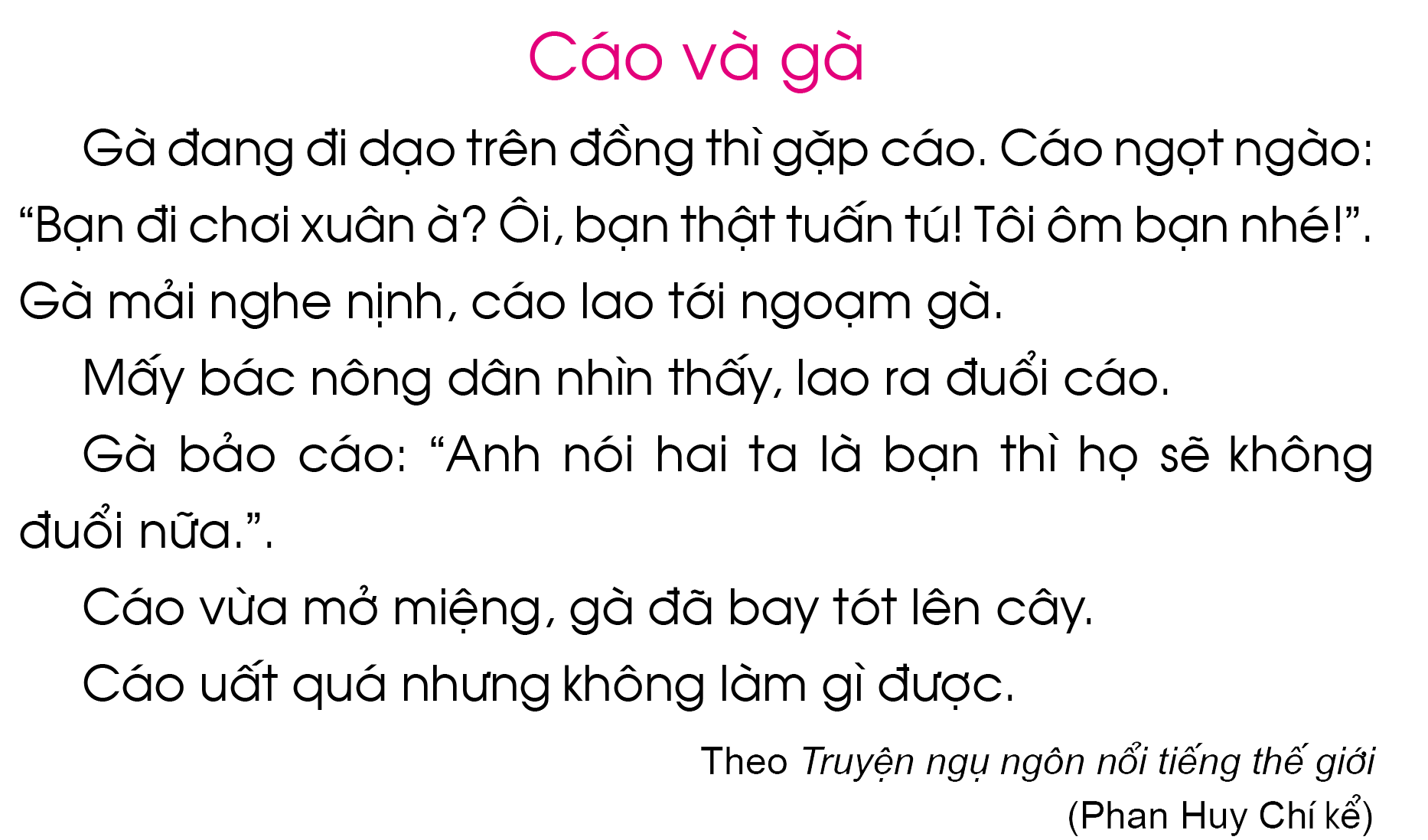 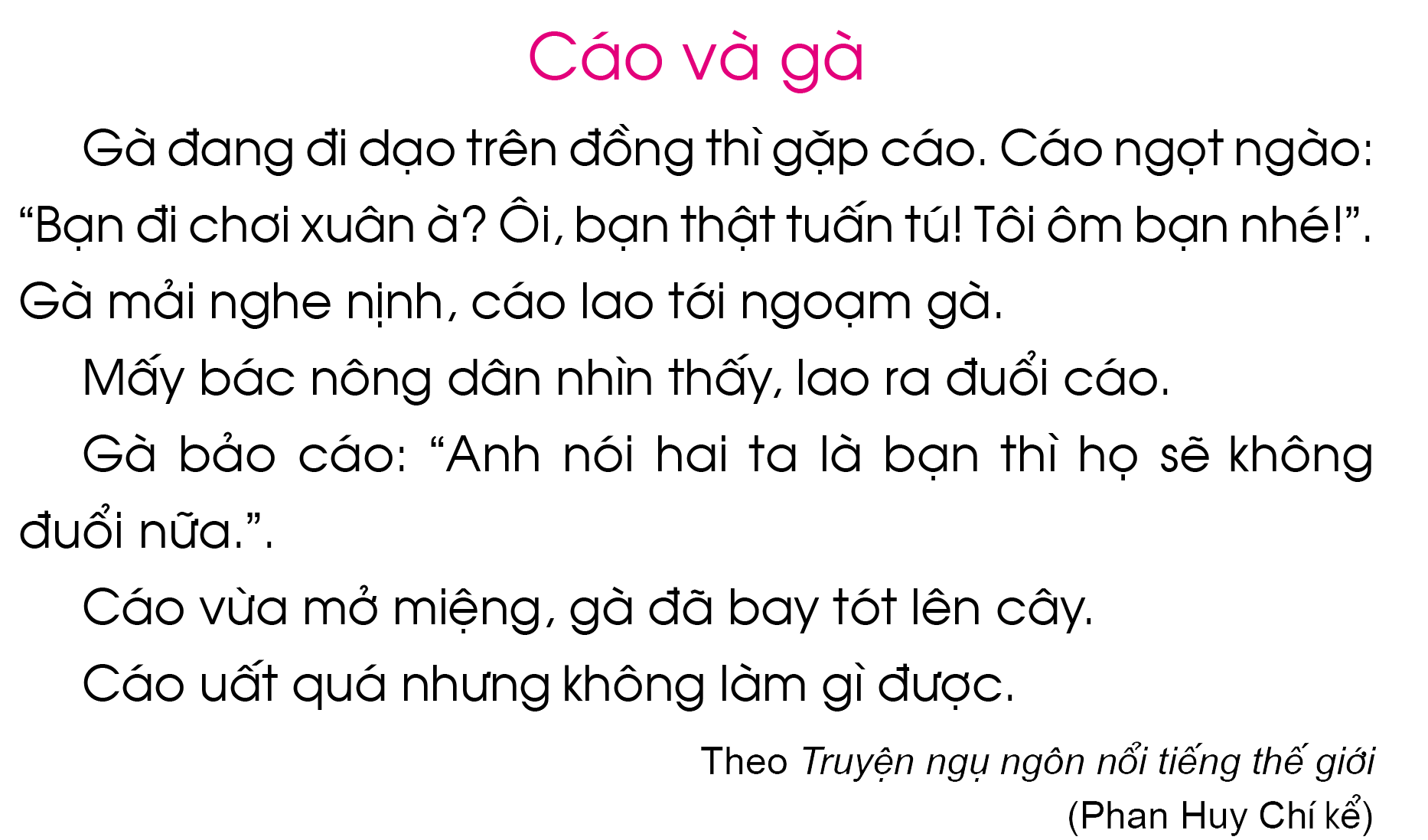 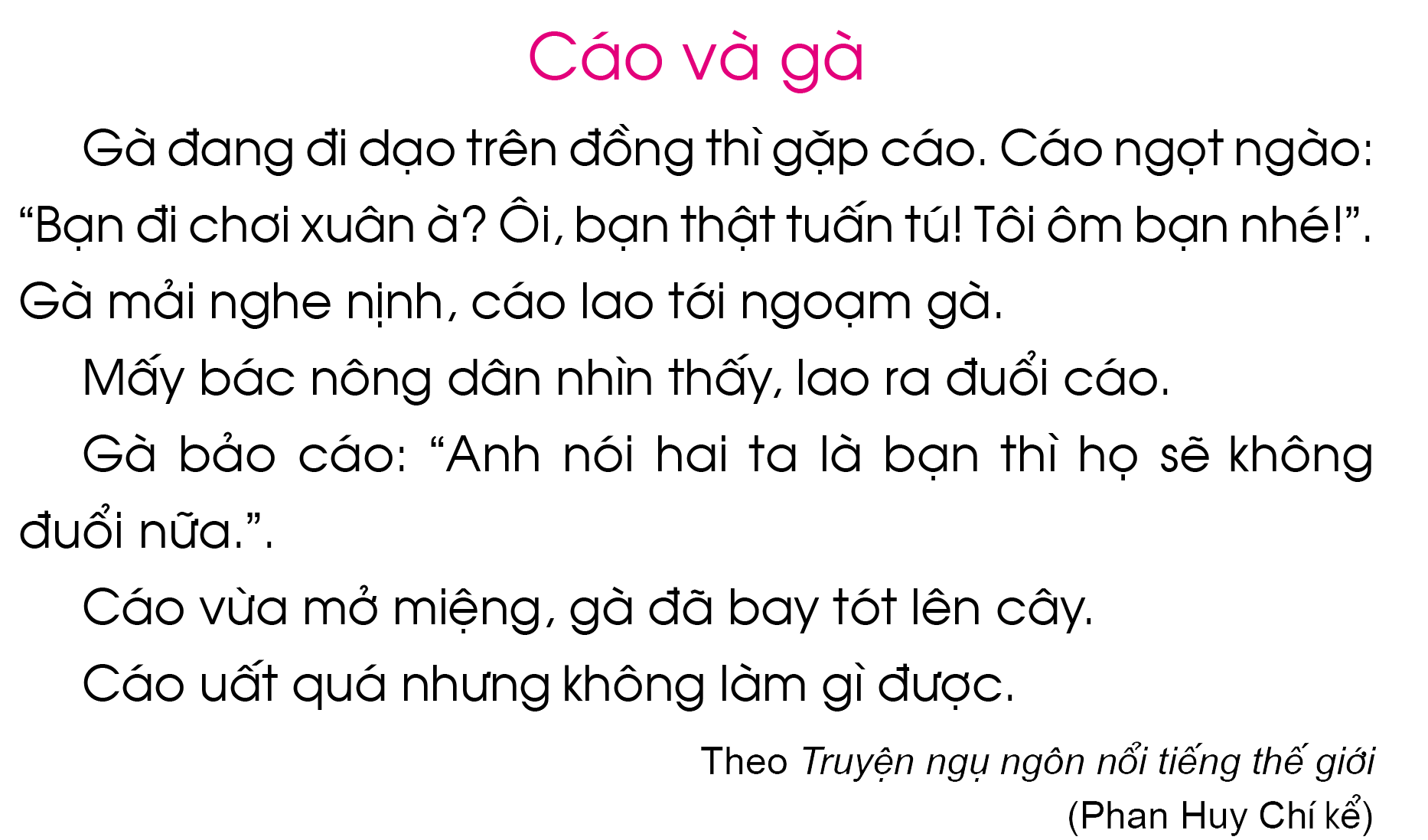 2
1
4
5
3
6
7
8
9
10
11
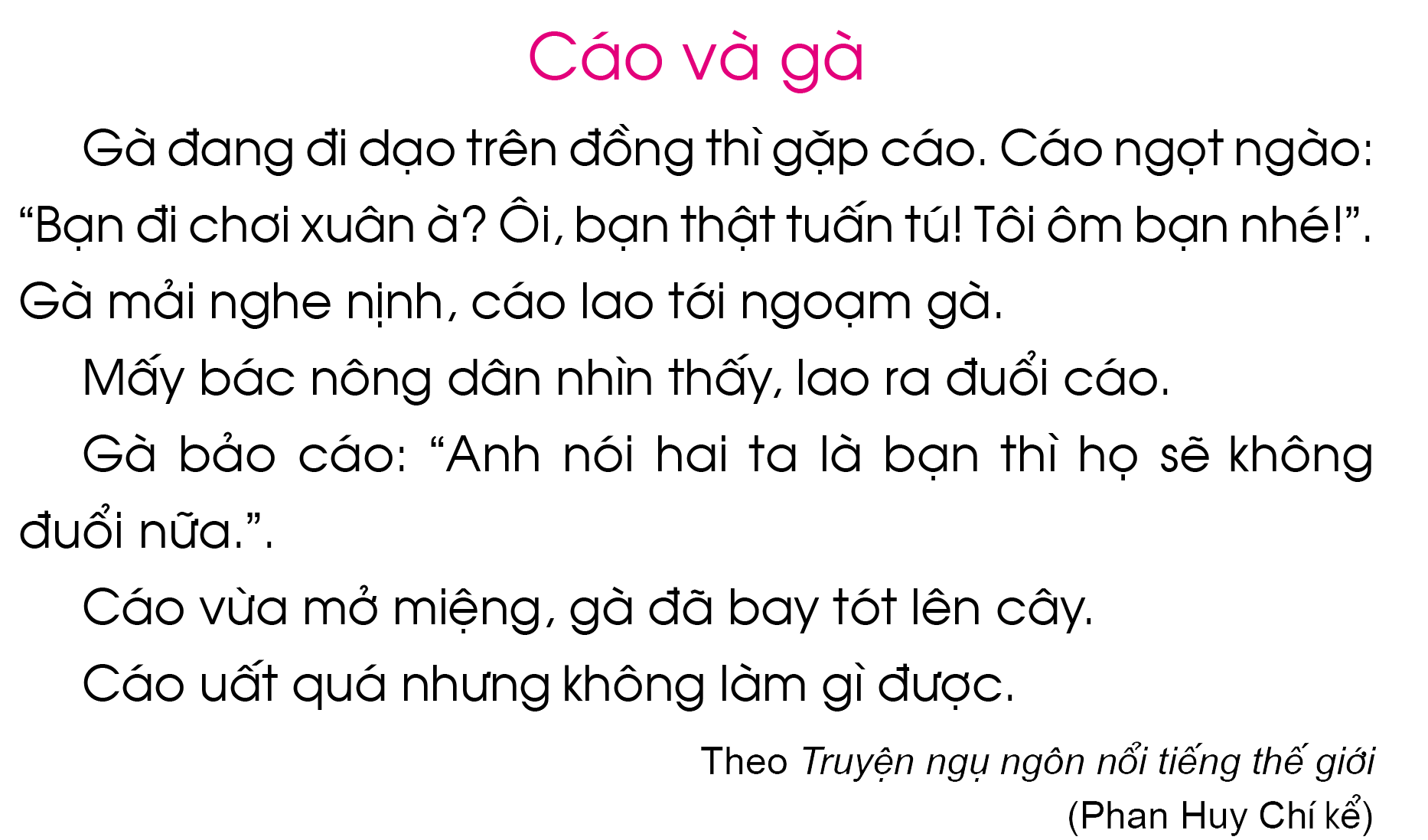 1
2
3
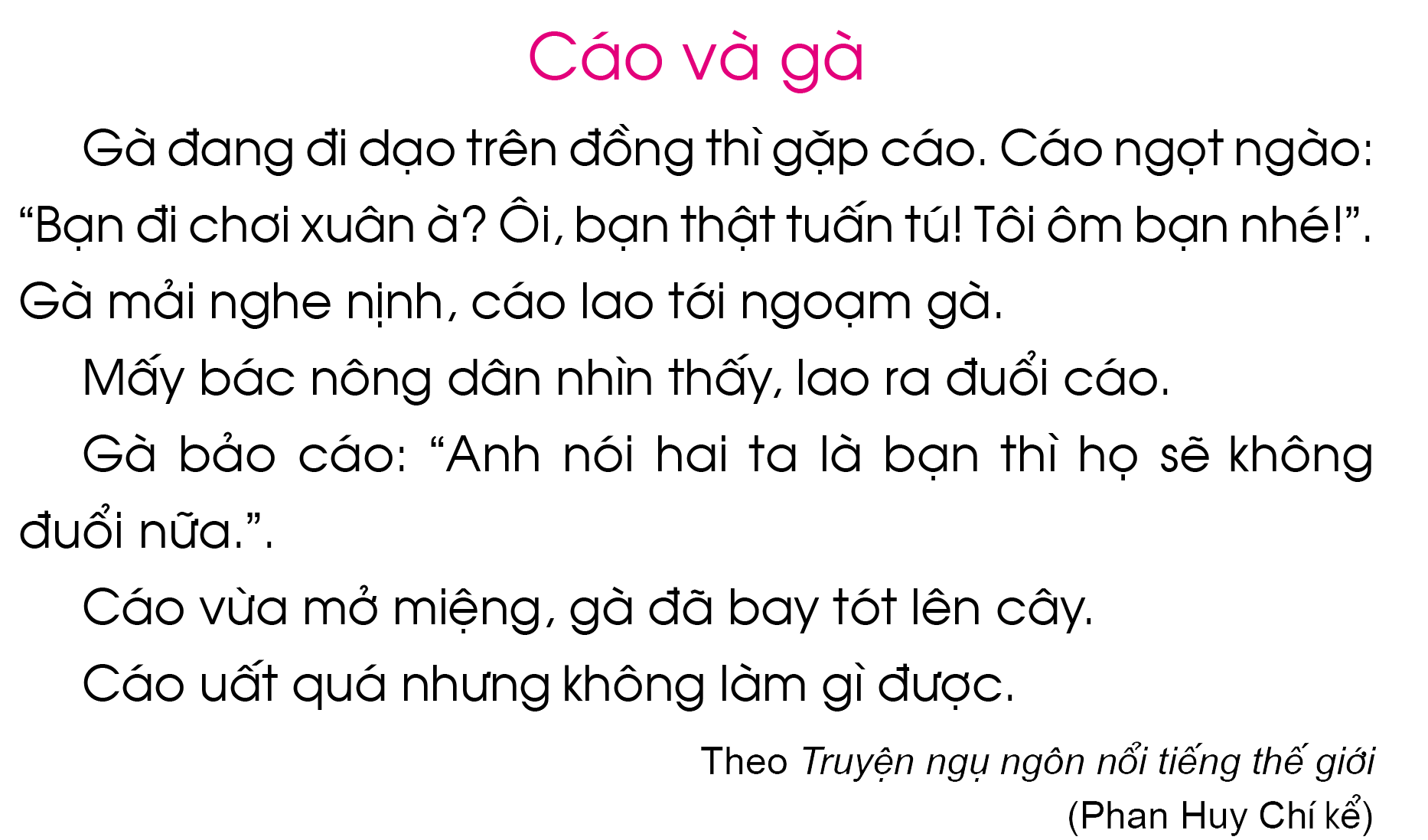 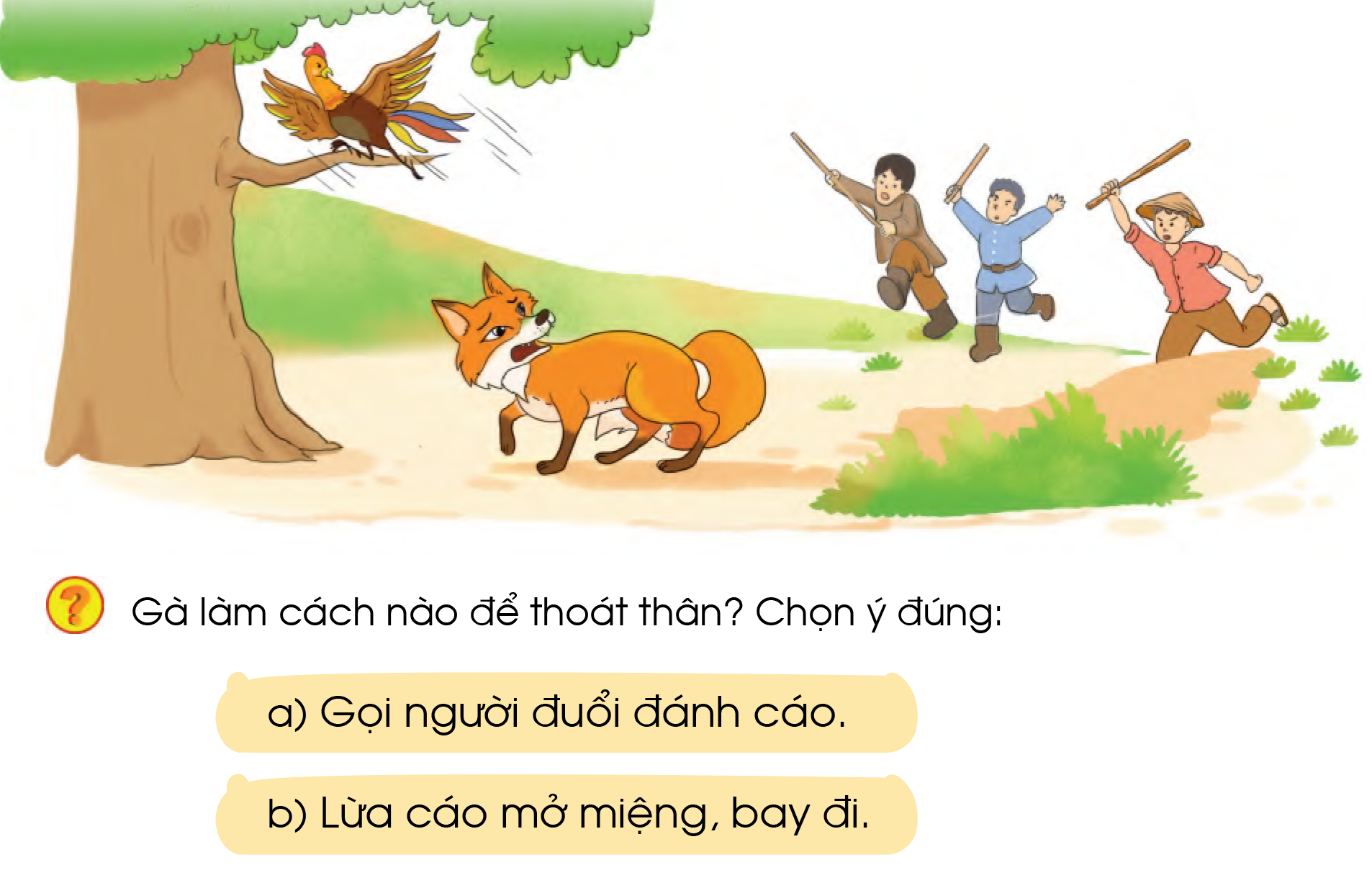 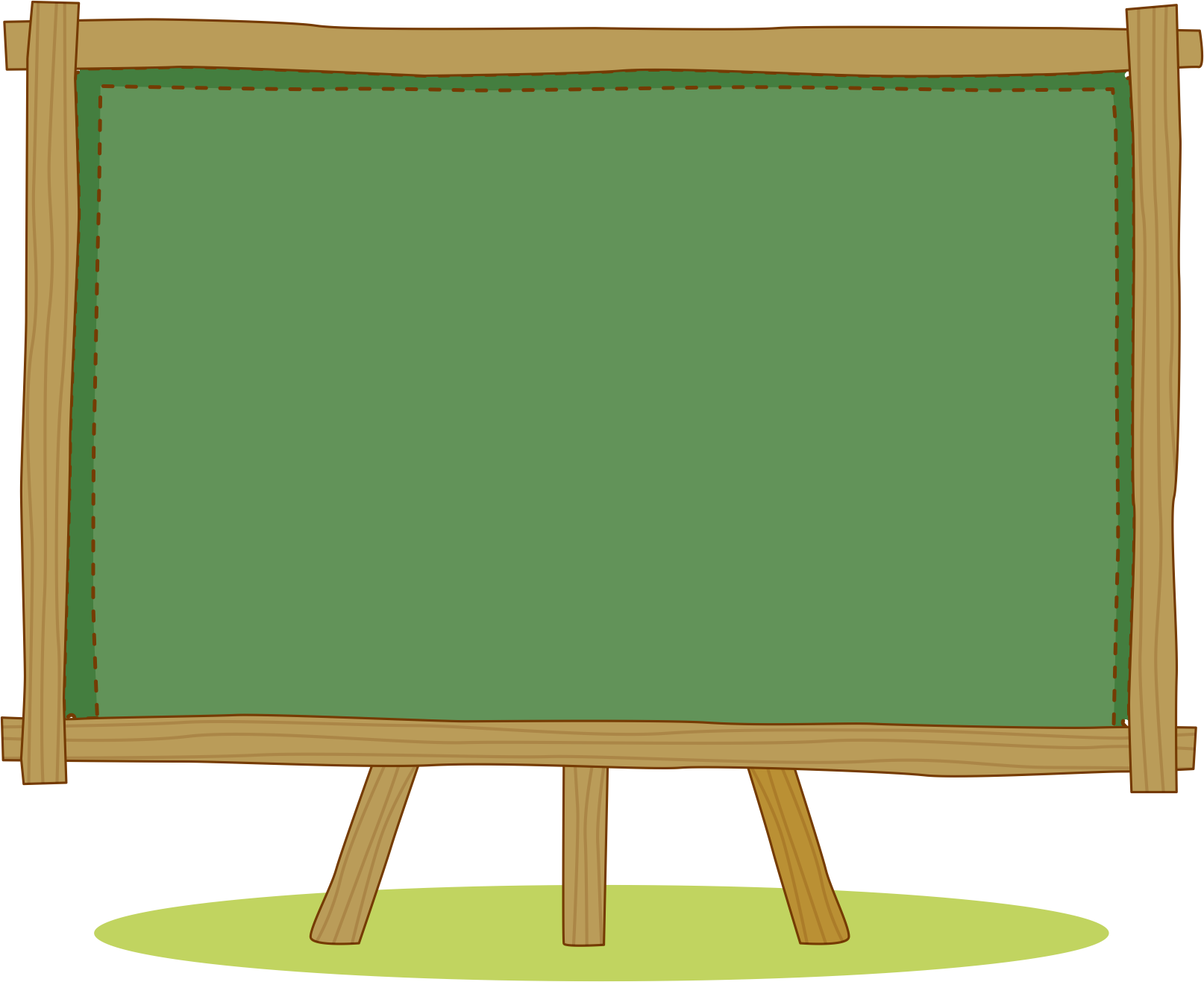 TẬP VIẾT
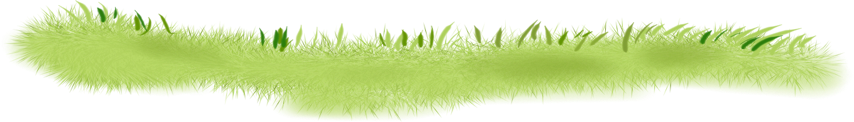 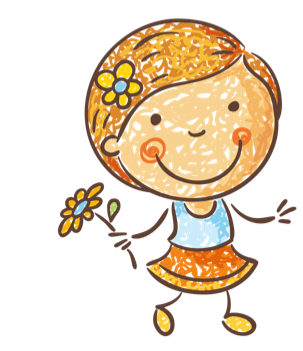 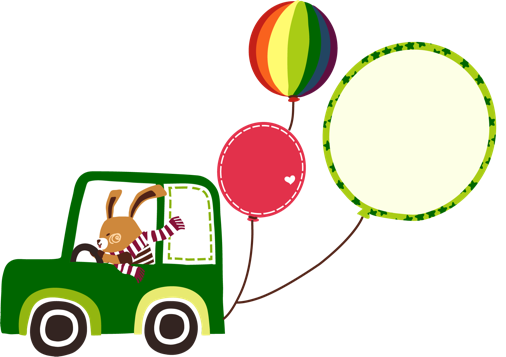 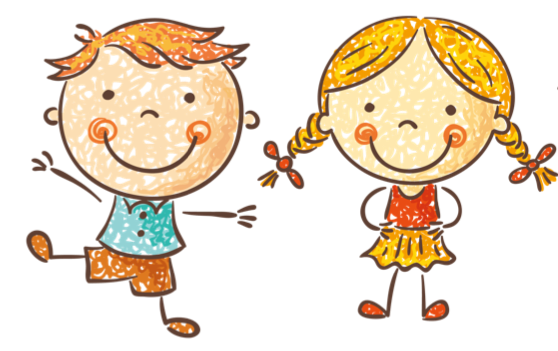 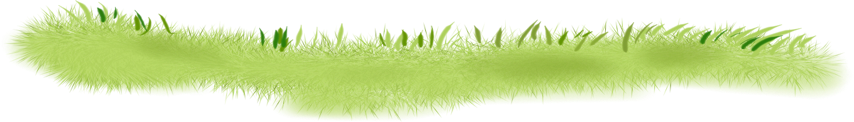 TẬP VIẾT
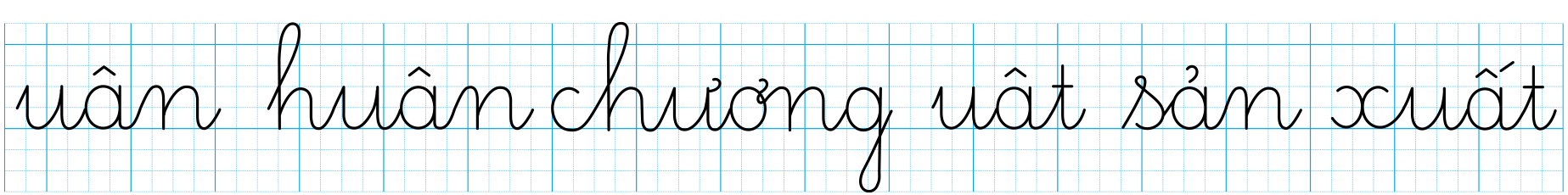